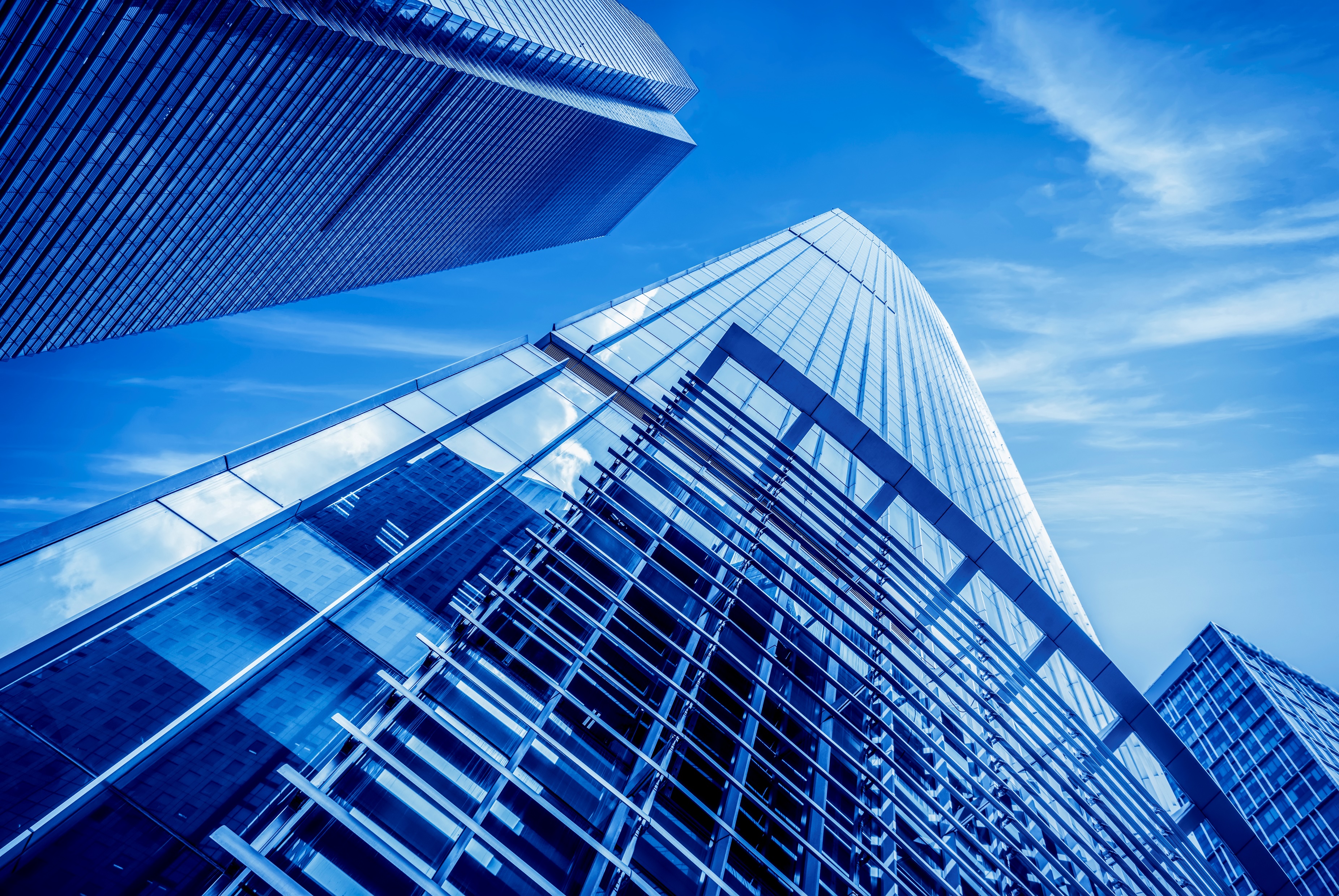 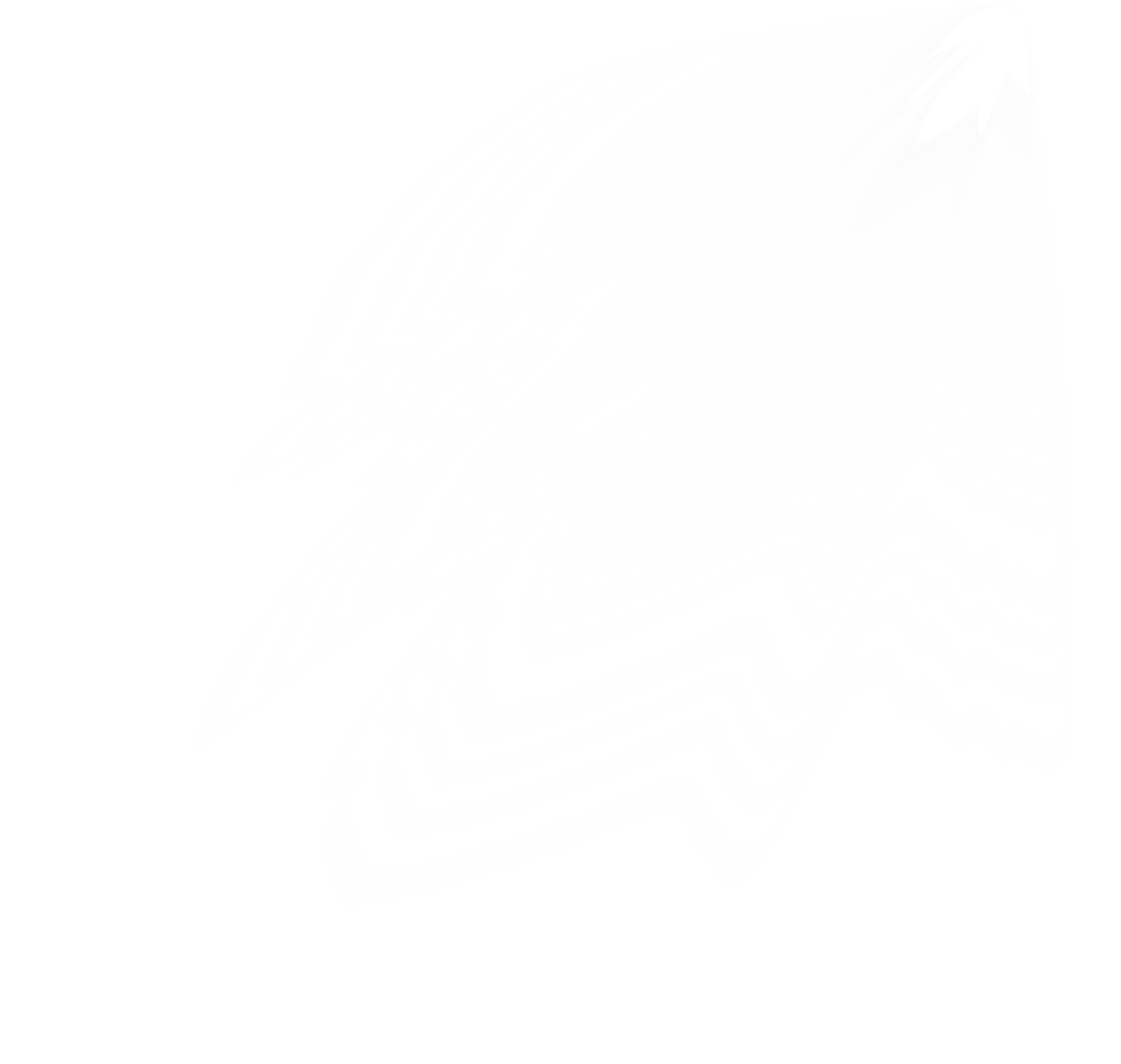 Product Operations
SUMMARY
蓝色简约商务
工作汇报
汇报人：OfficePLUS
汇报时间：20XX
CONTENTS
目录
01
02
03
04
工作回顾
问题分析
改正措施
工作规划
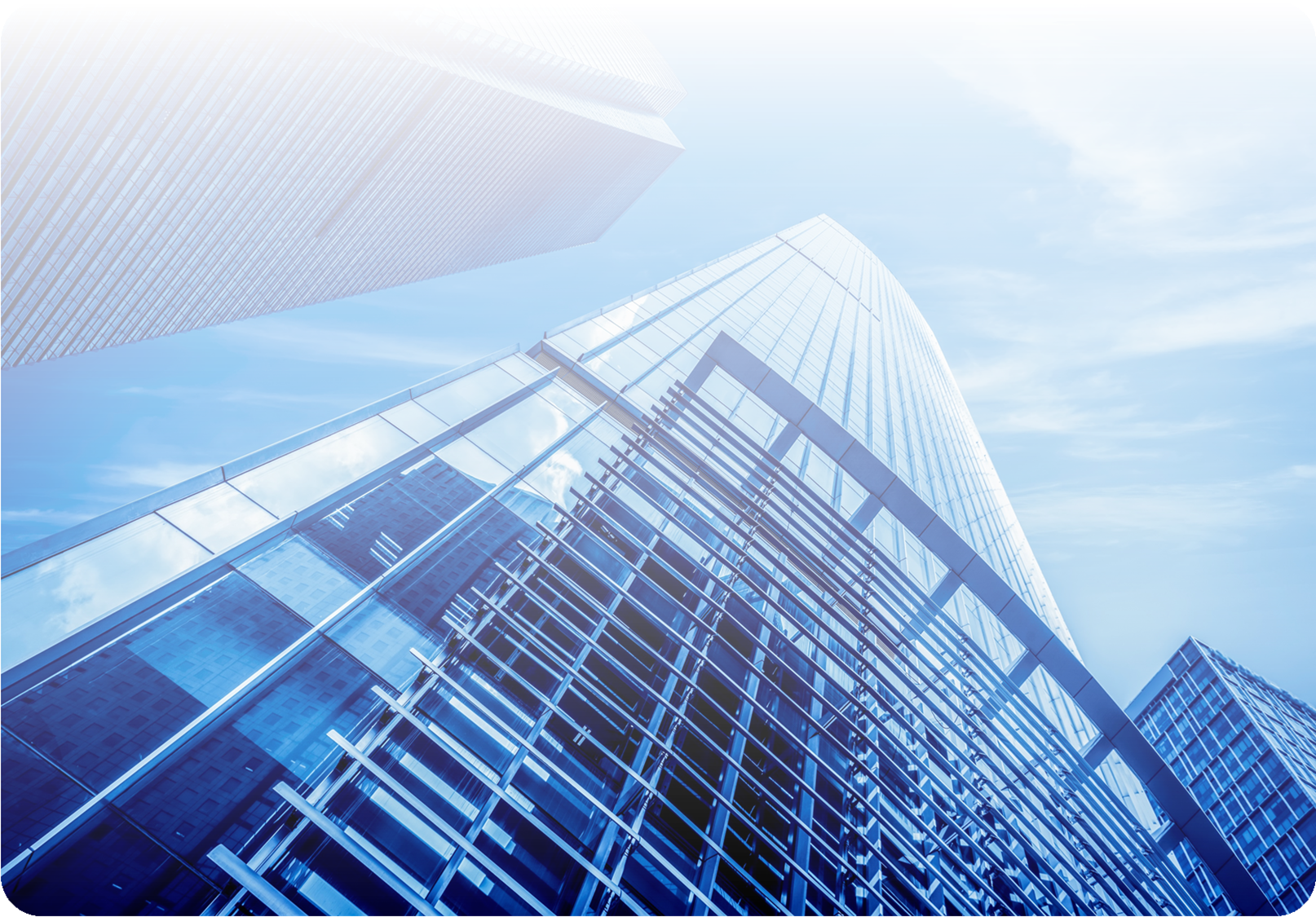 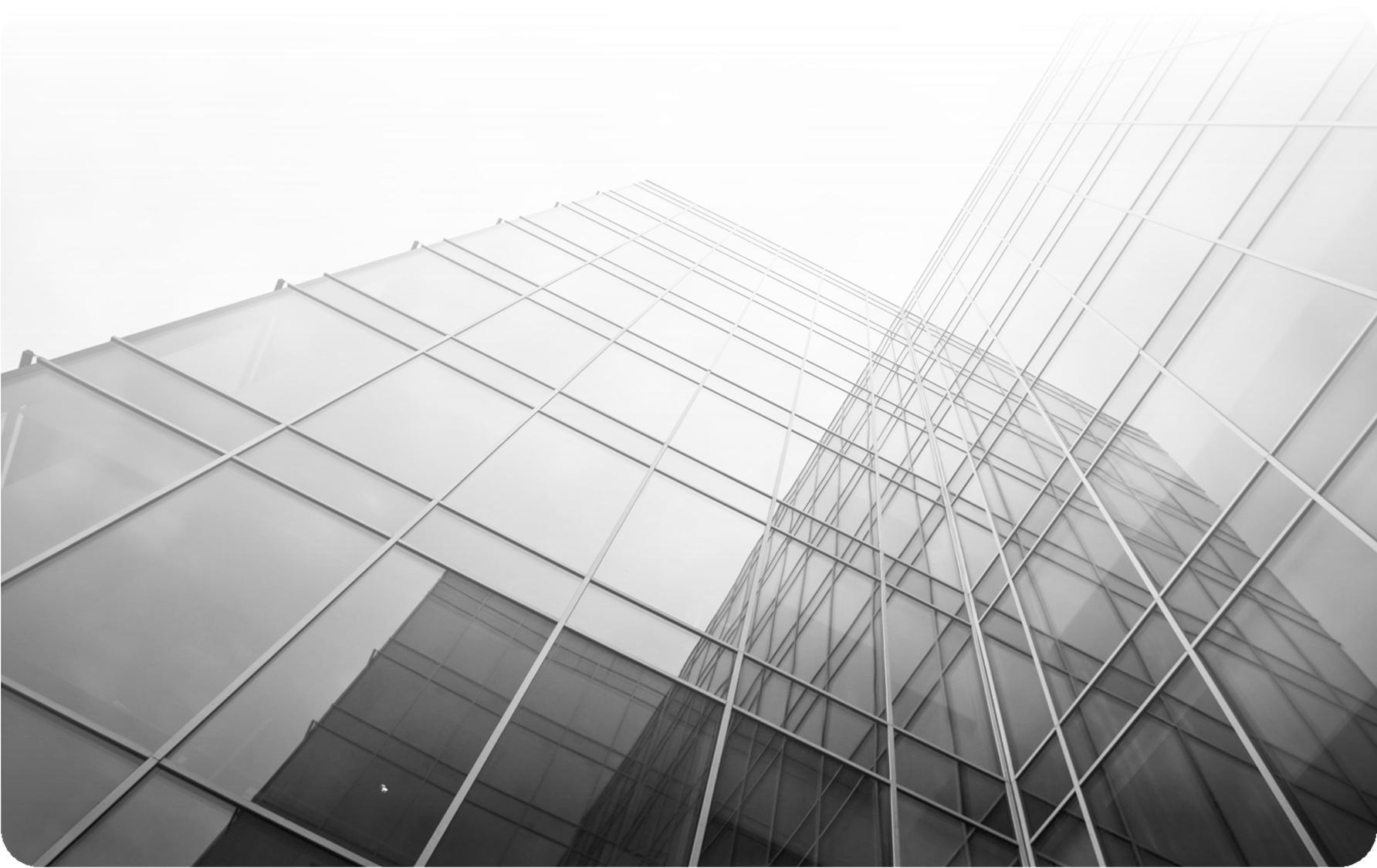 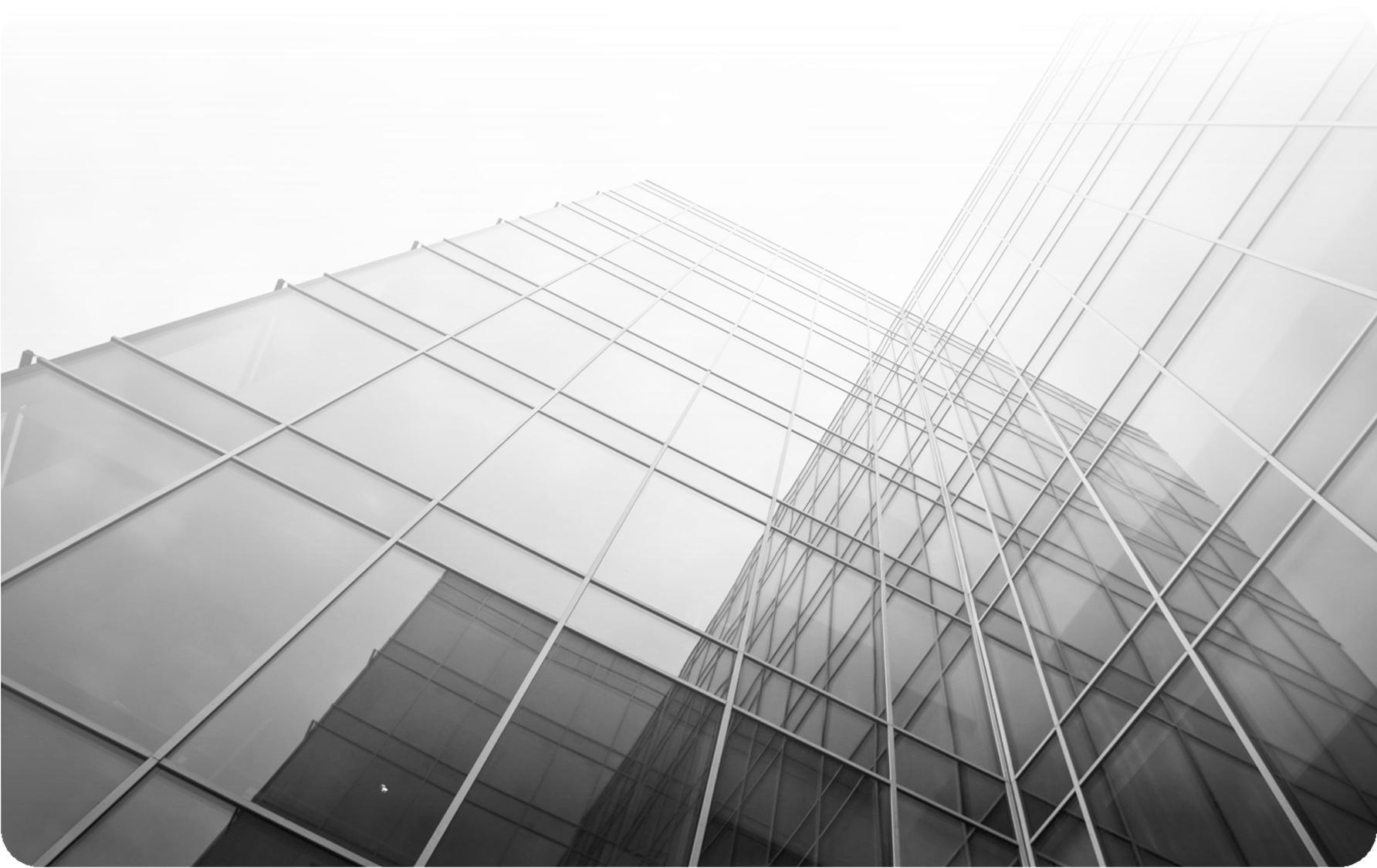 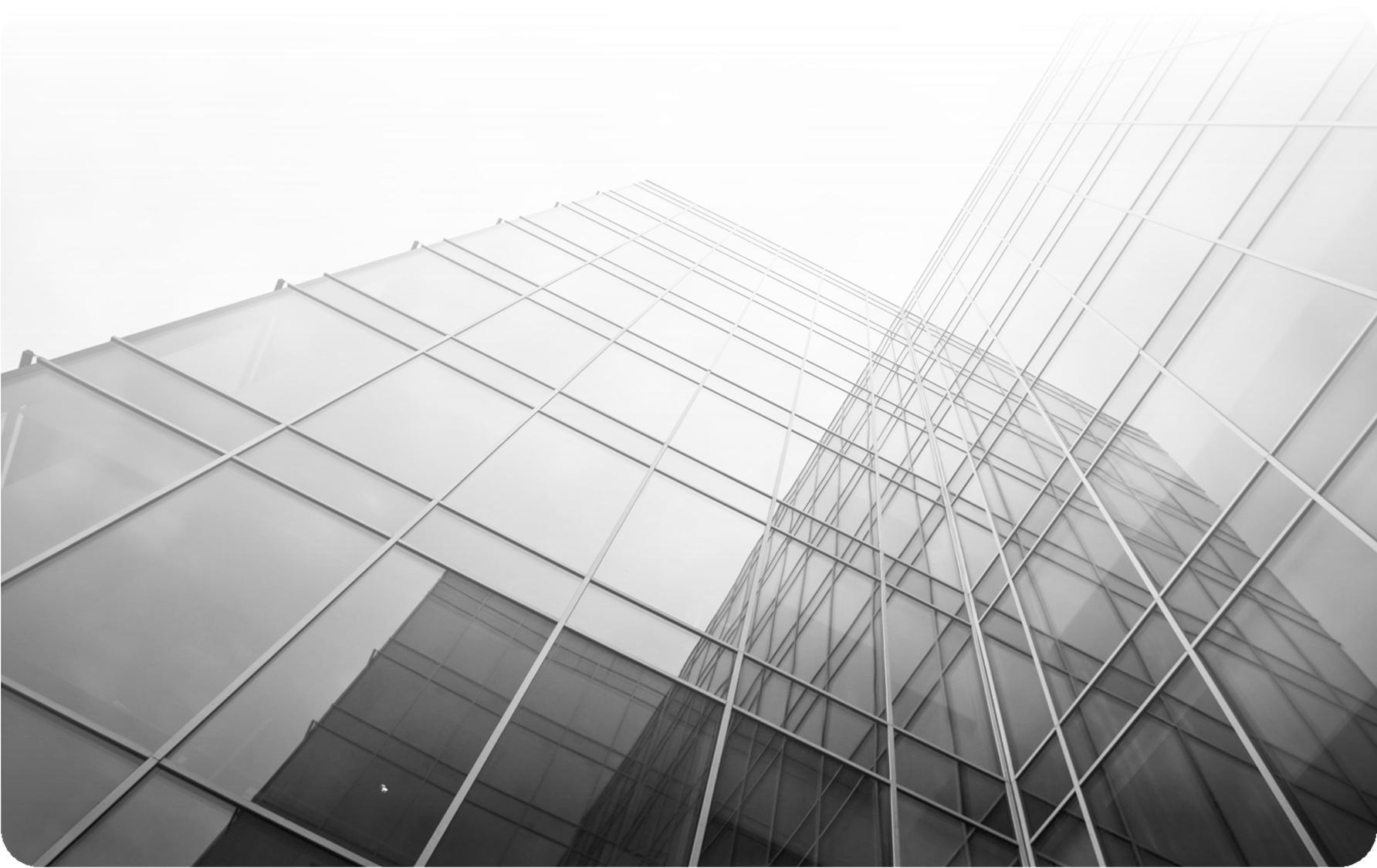 PART  ONE
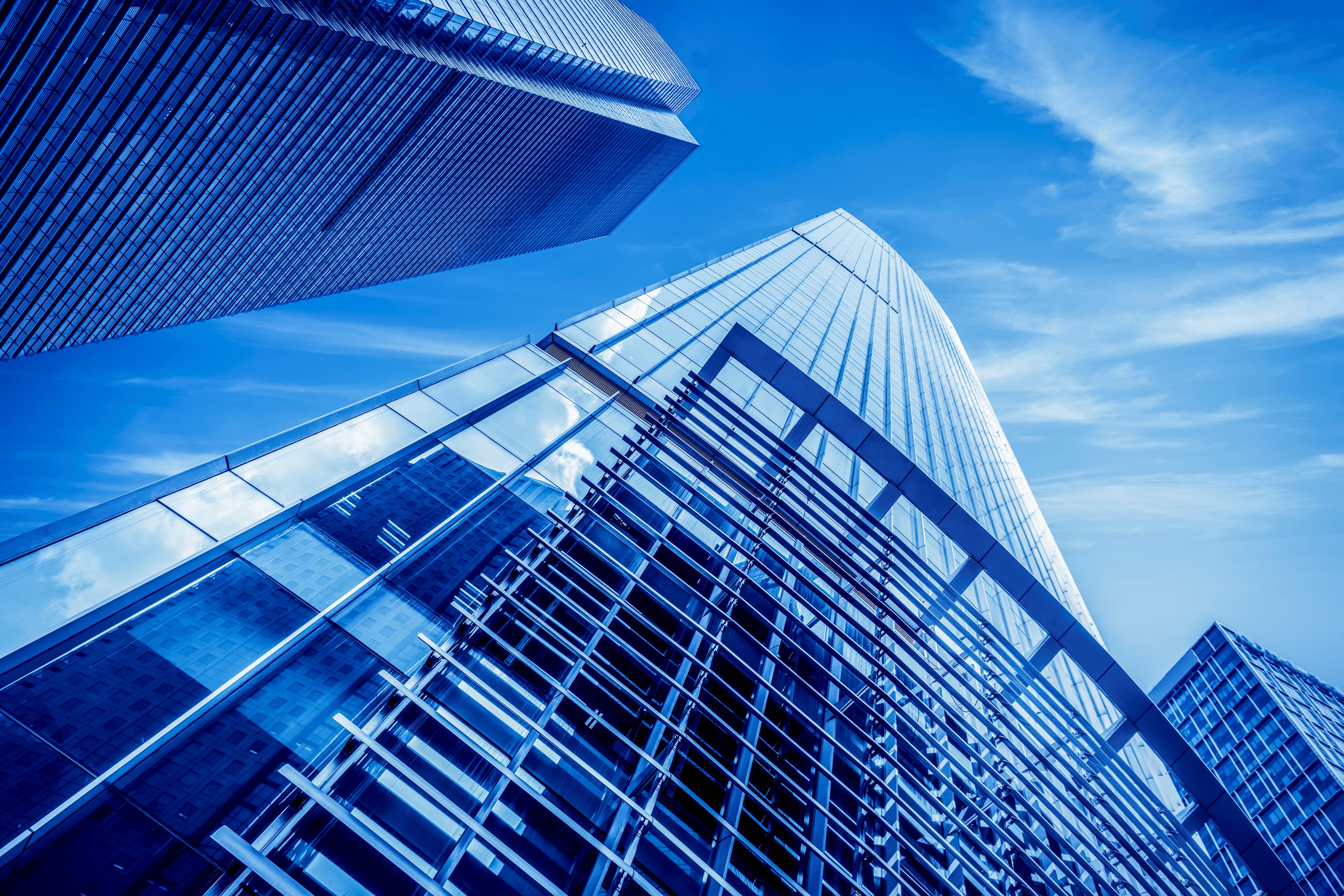 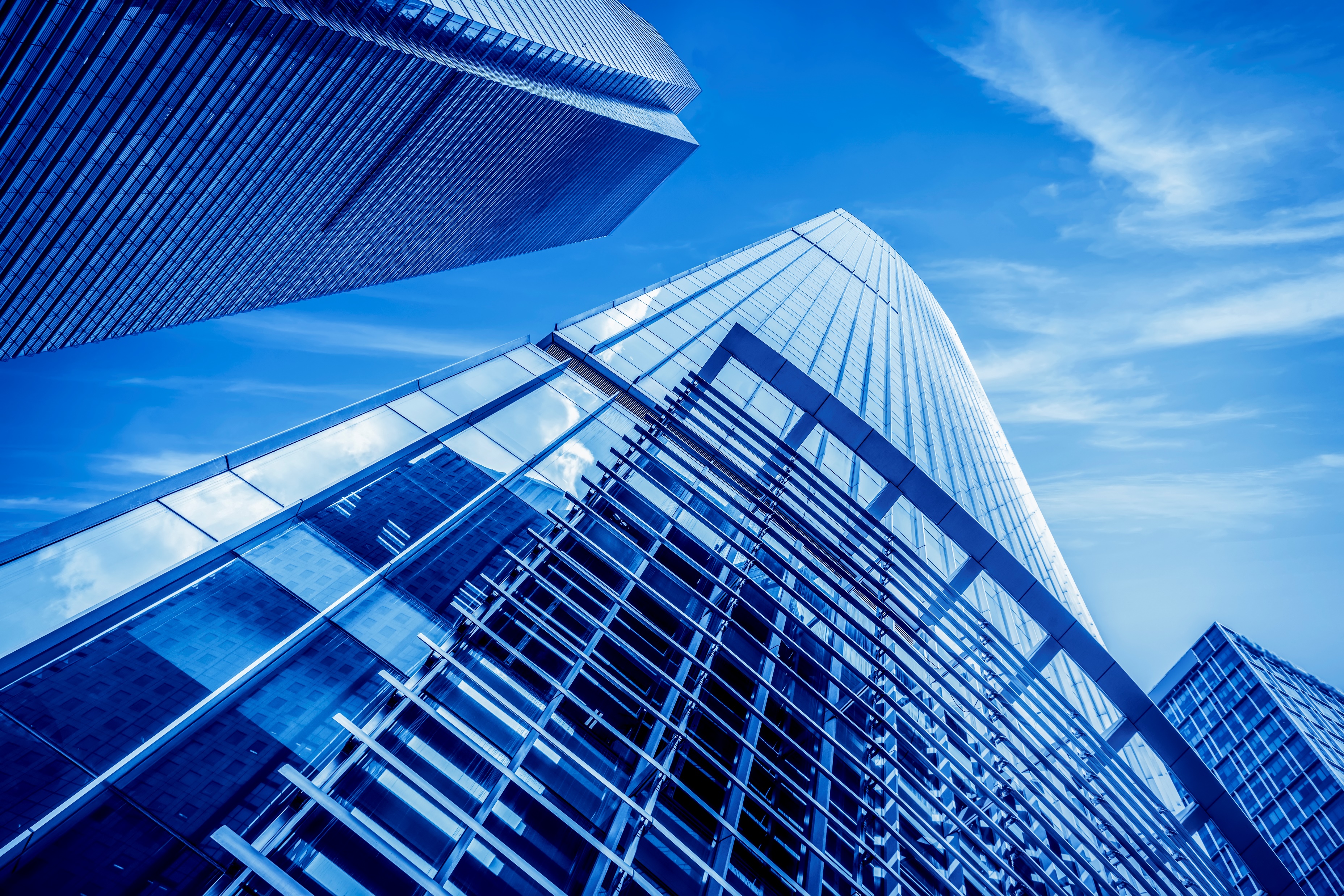 工作回顾
在此处输入内容在此处输入内容在此处输入内容在此处输入内容
年度概况
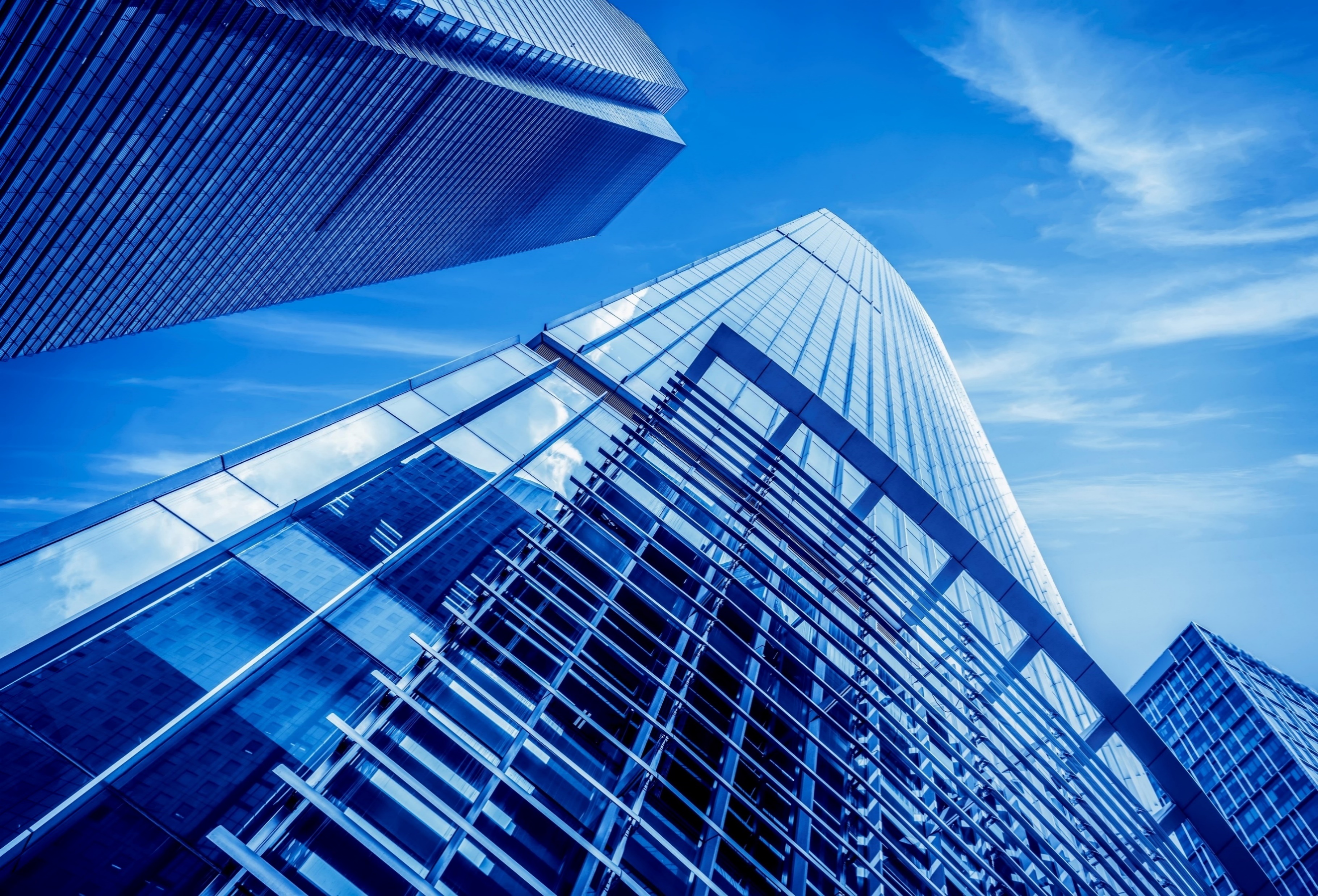 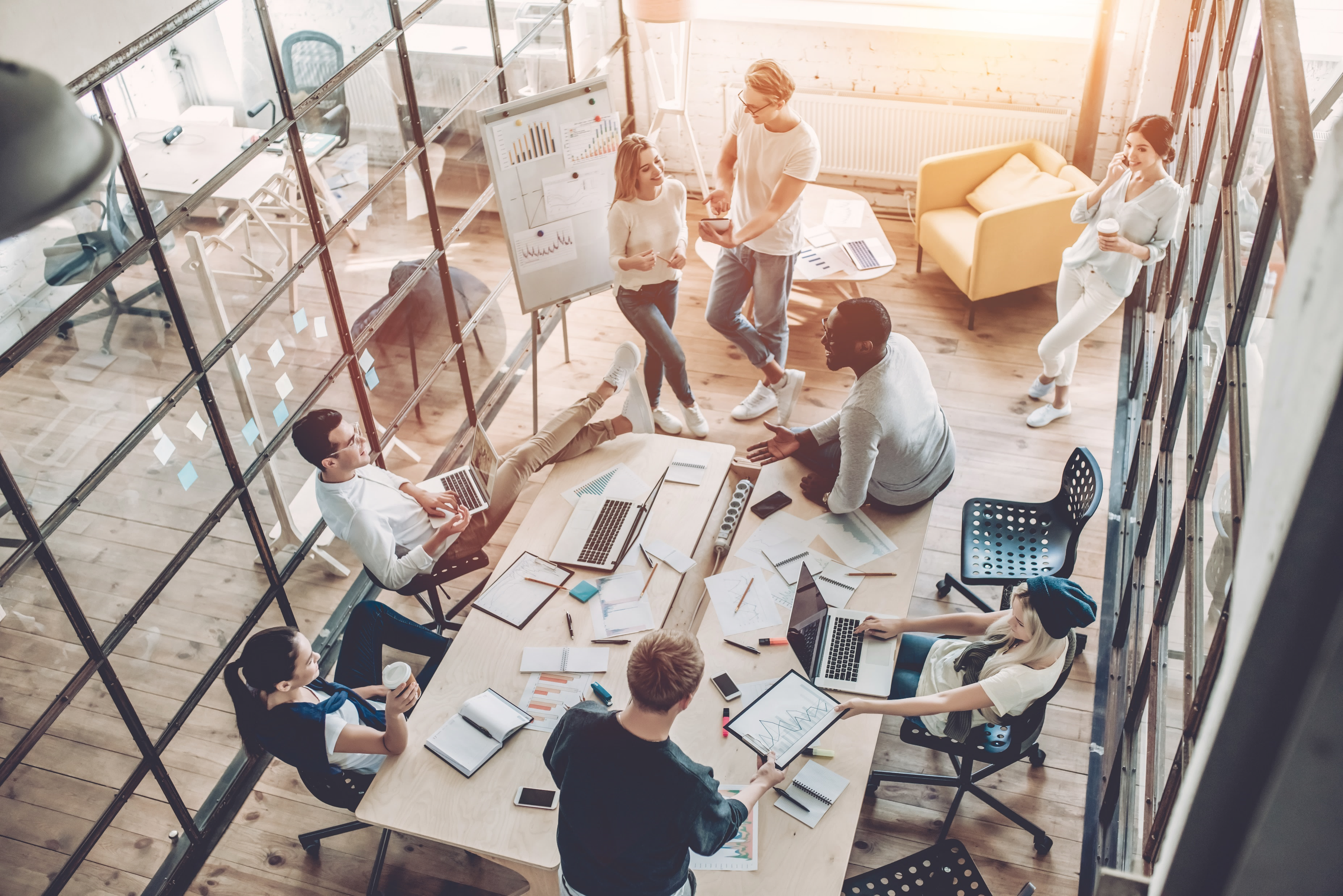 业务拓展
利润增长
开拓进取
不断攀升
在此处输入内容在此处输入内容在此处输入内容在此处输入内容在此处输入内容在此处输入内容在此处输入内容在此处输入内容在此处输入内容在此处输入内容在此处输入内容
在此处输入内容在此处输入内容在此处输入内容在此处输入内容在此处输入内容在此处输入内容在此处输入内容在此处输入内容在此处输入内容在此处输入内容在此处输入内容
工作亮点
在此处输入内容在此处
输入内容在此处输入内容
在此处输入内容在此处
输入内容在此处输入内容
相互扶持，协调发展
在此处输入内容在此处
输入内容在此处输入内容
在此处输入内容在此处
输入内容在此处输入内容
市场发展过程中不断呈现各种亮点
在此处输入内容在此处输入内容在此处输入内容在此处输入内容在此处输入内容在此处输入内容在此处输入内容在此处输入内容在此处输入内容在此处输入内容
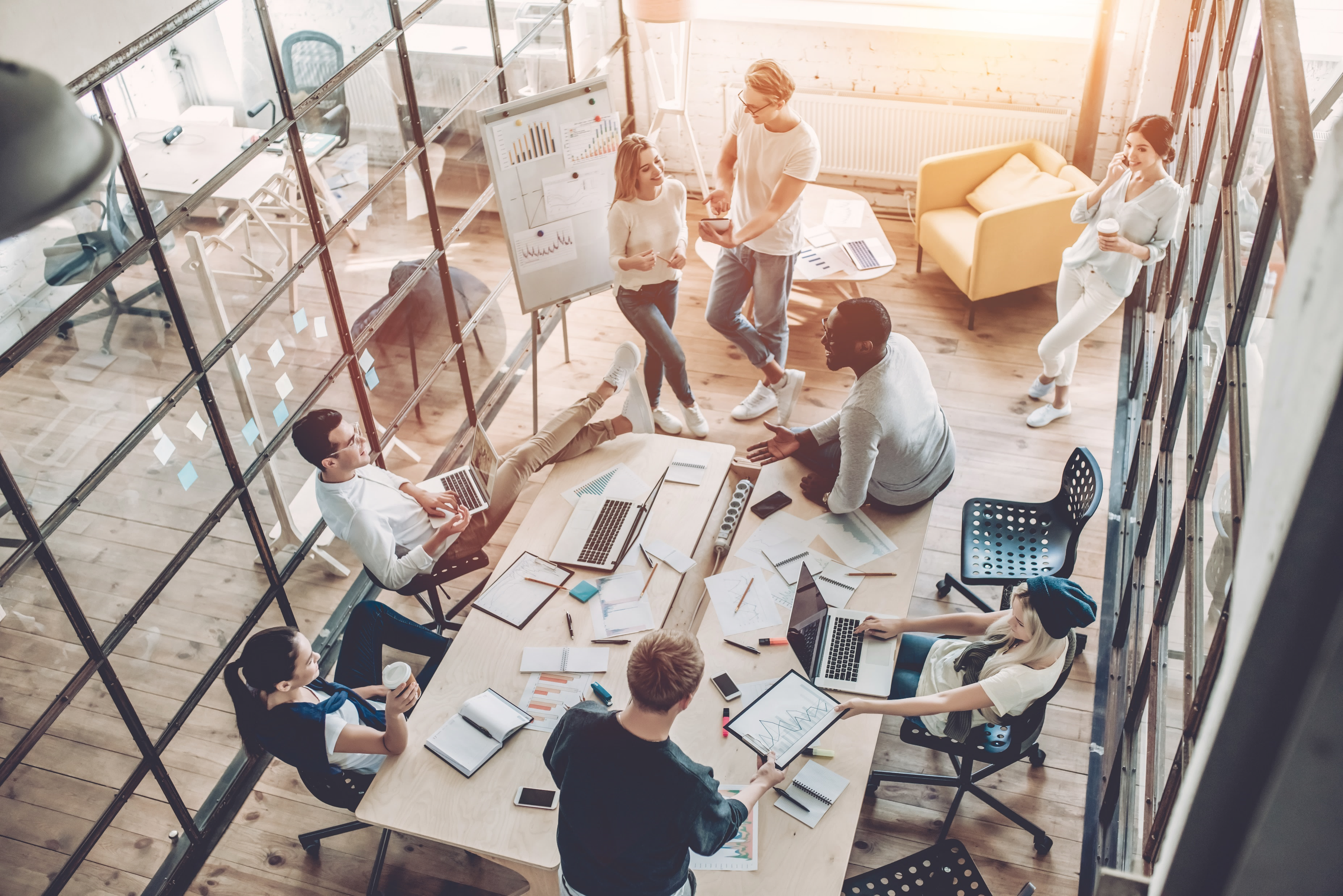 全年
业绩回顾
公司业绩发展
在此处输入内容在此处输入内容在此处输入内容在此处输入内容在此处输入内容在此处输入内容在此处输入内容
在此处输入内容在此处
输入内容在此处输入内容
公司数据展示
在此处输入内容在此处输入内容在此处输入内容在此处输入内容在此处输入内容在此处输入内容在此处输入内容
公司成果展示
在此处输入内容在此处输入内容在此处输入内容在此处输入内容在此处输入内容在此处输入内容在此处输入内容
在此处输入内容在此处输入内容在此处输入内容在此处输入内容在此处输入内容在此处输入内容在此处输入内容在此处输入内容在此处输入内容在此处输入内容在此处输入内容在此处输入内容
公司未来计划
在此处输入内容在此处输入内容在此处输入内容在此处输入内容在此处输入内容在此处输入内容在此处输入内容
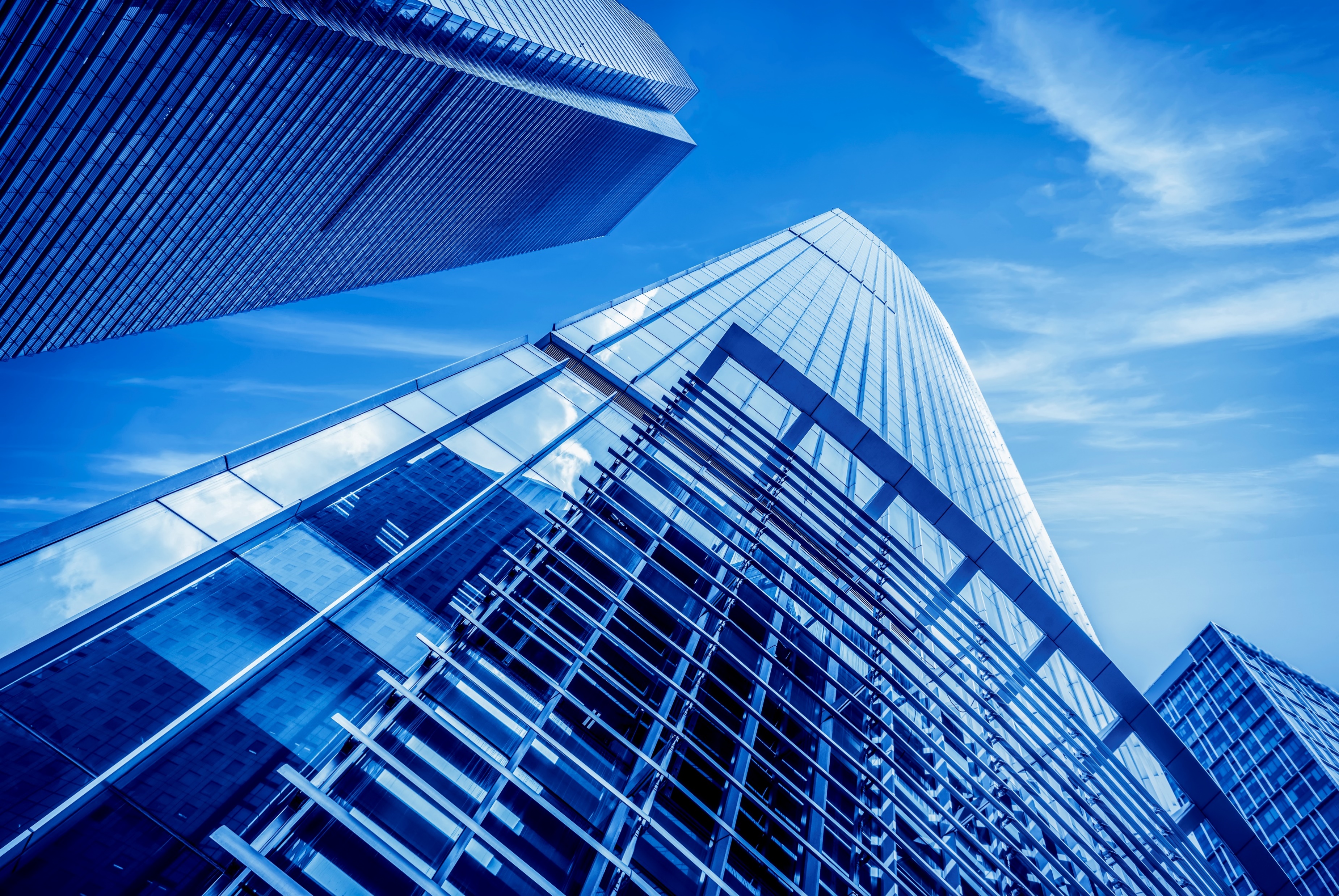 PART TWO
问题分析
在此处输入内容在此处输入内容在此处输入内容在此处输入内容
现阶段工作问题
业绩指标不明确
在此处输入内容在此处输入内容在此处输入内容在此处输入内容在此处输入内容在此处输入内容
员工整体能力不足
项目执行缺乏动力
在此处输入内容在此处输入内容在此处输入内容在此处输入内容在此处输入内容在此处输入内容
在此处输入内容在此处输入内容在此处输入内容在此处输入内容在此处输入内容在此处输入内容
现阶段工作现状
在此处输入内容在此处输入内容在此处输入内容在此处输入内容在此处输入内容在此处输入内容在此处输入内容在此处输入内容在此处输入内容在此处输入内容
全年业绩情况
Performance
Performance
Performance
关键领域业绩情况
关键领域业绩情况
关键领域业绩情况
在此处输入内容
在此处输入内容
在此处输入内容
现阶段业绩展示
现阶段业绩展示
现阶段业绩展示
在此处输入内容在此处输入内容在此处输入内容在此处输入内容在此处输入内容在此处输入内容
在此处输入内容在此处输入内容在此处输入内容在此处输入内容在此处输入内容在此处输入内容
在此处输入内容在此处输入内容在此处输入内容在此处输入内容在此处输入内容在此处输入内容
工作场景问题展示
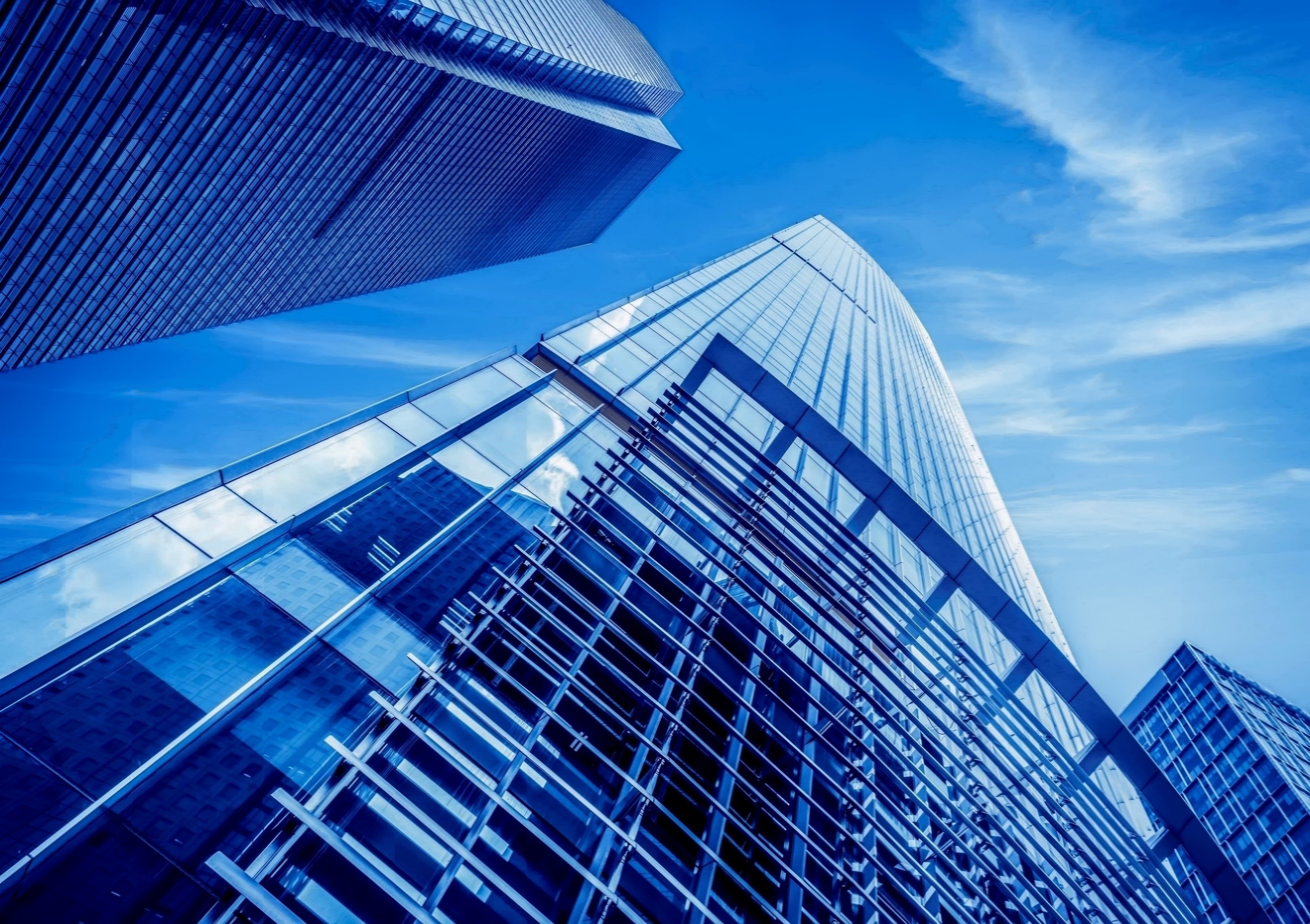 总体情况概述
在此处输入内容在此处输入内容在此处输入内容在此处输入内容在此处输入内容在此处输入内容
在此处输入内容在此处输入内容在此处输入内容在此处输入内容在此处输入内容在此处输入内容在此处输入内容在此处输入内容在此处输入内容在此处输入内容在此处输入内容在此处输入内容在此处输入内容在此处输入内容在此处输入内容在此处输入内容在此处输入内容在此处输入内容
PART THREE
改正措施
在此处输入内容在此处输入内容在此处输入内容
产品优化方向
产品线优化
供应链优化
在此处输入内容在此处输入内容在此处输入内容在此处输入内容在此处输入内容在此处输入内容
在此处输入内容在此处输入内容在此处输入内容在此处输入内容在此处输入内容在此处输入内容
体验感优化
品牌度优化
在此处输入内容在此处输入内容在此处输入内容在此处输入内容在此处输入内容在此处输入内容
在此处输入内容在此处输入内容在此处输入内容在此处输入内容在此处输入内容在此处输入内容
体验感优化方向
工作复盘回顾
加强亲和力
加强组织能力
在此处输入内容在此处输入内容在此处输入内容在此处输入内容
在此处输入内容在此处输入内容在此处输入内容在此处输入内容
在此处输入内容在此处输入内容在此处输入内容在此处输入内容
产品线优化方向
整合产品线方向，打造专一竞品
在此处输入内容在此处输入内容在此处输入内容在此处输入内容在此处输入内容在此处输入内容在此处输入内容在此处输入内容
产品A
产品C
产品B
产品B
产品A
产品A
优化筛选
取优去劣
打造竞品
在此处输入内容在此处输入内容在此处输入内容在此处输入内容
在此处输入内容在此处输入内容在此处输入内容在此处输入内容
在此处输入内容在此处输入内容在此处输入内容在此处输入内容
项目改进分析
改进点1
改进点4
在此处输入内容在此处输入内容在此处输入内容在此处输入内容
在此处输入内容在此处输入内容在此处输入内容在此处输入内容
亮点1
改进点2
改进点5
在此处输入内容在此处输入内容在此处输入内容在此处输入内容
在此处输入内容在此处输入内容在此处输入内容在此处输入内容
亮点2
亮点3
改进点3
改进点6
在此处输入内容在此处输入内容在此处输入内容在此处输入内容
在此处输入内容在此处输入内容在此处输入内容在此处输入内容
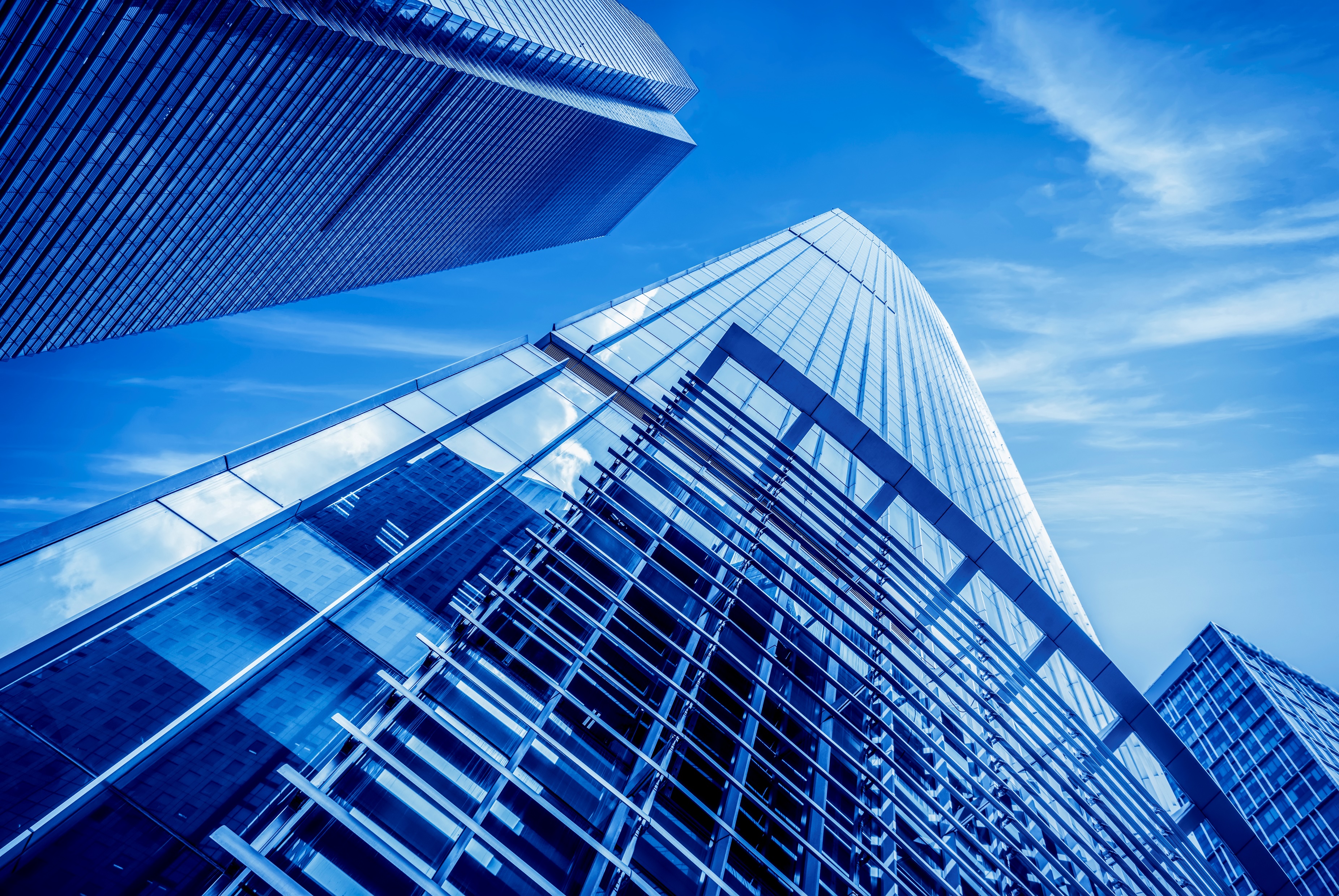 产品改进步骤
步骤一
步骤二
步骤四
步骤三
步骤五
步骤六
在此处输入内容在此处输入内容在此处输入内容在此处输入内容
在此处输入内容在此处输入内容在此处输入内容在此处输入内容
在此处输入内容在此处输入内容在此处输入内容在此处输入内容
在此处输入内容在此处输入内容在此处输入内容在此处输入内容
在此处输入内容在此处输入内容在此处输入内容在此处输入内容
在此处输入内容在此处输入内容在此处输入内容在此处输入内容
PART FOUR
工作规划
在此处输入内容在此处输入内容在此处输入内容
团队建设
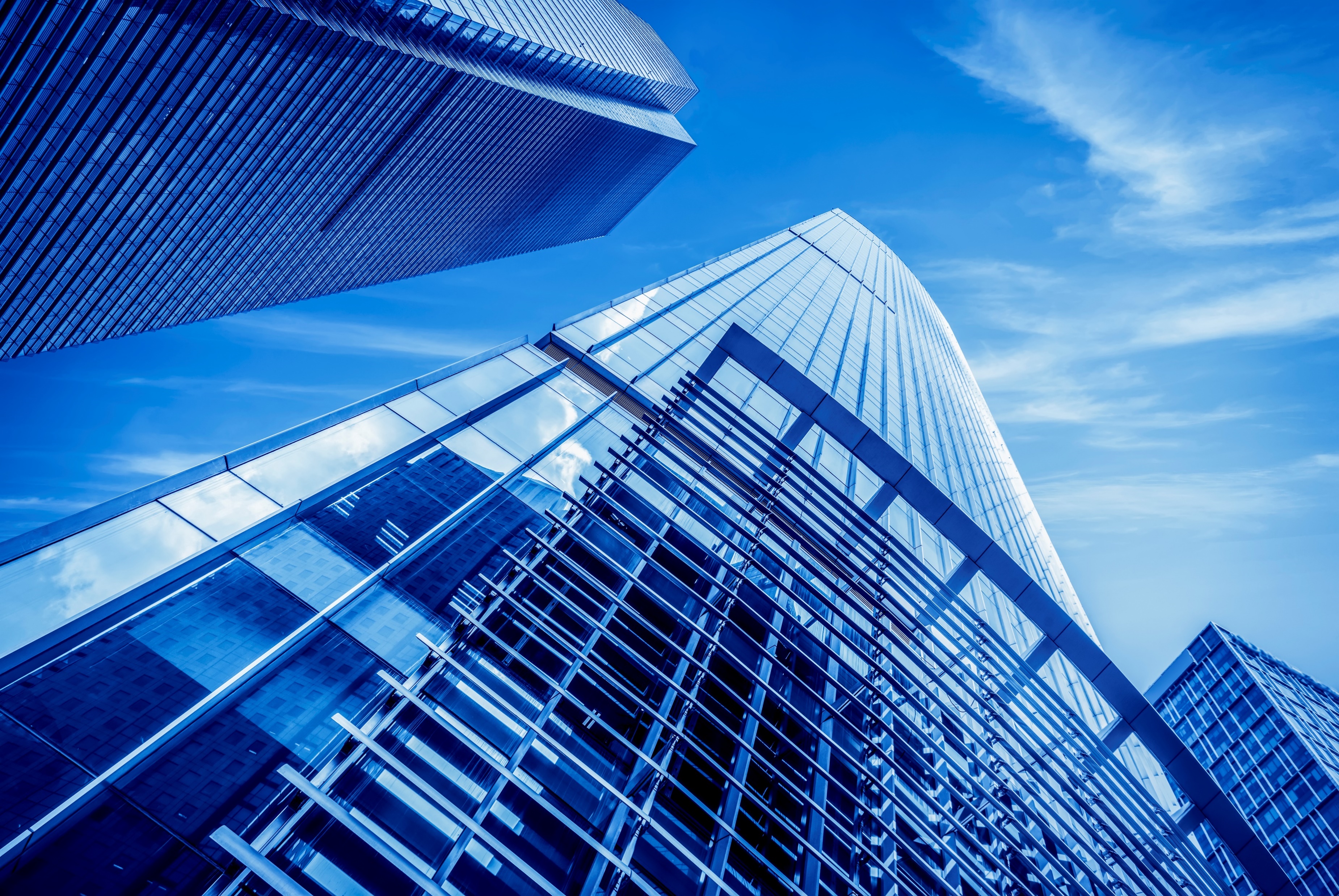 加强团队管理
提升团队核心竞争力
在此处输入内容在此处输入内容在此处输入内容在此处输入内容在此处输入内容在此处输入内容在此处输入内容在此处输入内容在此处输入内容在此处输入内容在此处输入内容在此处输入内容在此处输入内容在此处输入内容在此处输入内容在此处输入内容
人力协助
供应商管理
资料管理
产品开发计划
明确执行
产品开发周期
产品设计
需求调研
在此处输入内容在此处输入内容在此处输入内容
在此处输入内容在此处输入内容在此处输入内容
周期预估
在此处输入内容在此处输入内容在此处输入内容在此处输入内容
在此处输入内容在此处输入内容在此处输入内容在此处输入内容
执行成效
产品众测
上市推广
在此处输入内容在此处输入内容在此处输入内容在此处输入内容
在此处输入内容在此处输入内容在此处输入内容在此处输入内容
在此处输入内容在此处输入内容在此处输入内容
在此处输入内容在此处输入内容在此处输入内容
营销推广策略
一类产品
二类产品
三类产品
四类产品
五类产品
开拓市场
多渠道协同发展
在此处输入内容在此处输入内容在此处输入内容在此处输入内容在此处输入内容
在此处输入内容在此处输入内容在此处输入内容在此处输入内容在此处输入内容
15%
25%
65%
51%
33%
在此处输入内容在此处输入内容在此处输入内容在此处输入内容在此处输入内容
任务分解
提交改进计划
资源整合
试行改进计划
成果验收
在此处输入内容在此处
输入内容在此处输入内容
在此处输入内容在此处
输入内容在此处输入内容
在此处输入内容在此处
输入内容在此处输入内容
在此处输入内容在此处
输入内容在此处输入内容
ONE
TWO
THREE
FOUR
产品增长策略
增加创新性设计
在此处输入内容在此处输入内容在此处输入内容在此处输入内容在此处输入内容在此处输入内容在此处输入内容在此处输入内容
提供定制化服务
在此处输入内容在此处输入内容在此处输入内容在此处输入内容在此处输入内容在此处输入内容在此处输入内容在此处输入内容
完善售后服务
在此处输入内容在此处输入内容在此处输入内容在此处输入内容在此处输入内容在此处输入内容在此处输入内容在此处输入内容
自身产品分析
性价比高
供应稳定
在此处输入内容在此处输入内容在此处输入内容在此处输入内容在此处输入内容在此处输入内容在此处输入内容
在此处输入内容在此处输入内容在此处输入内容在此处输入内容在此处输入内容在此处输入内容在此处输入内容
产品
分析
利润率低
缺少升级
在此处输入内容在此处输入内容在此处输入内容在此处输入内容在此处输入内容在此处输入内容在此处输入内容
在此处输入内容在此处输入内容在此处输入内容在此处输入内容在此处输入内容在此处输入内容在此处输入内容
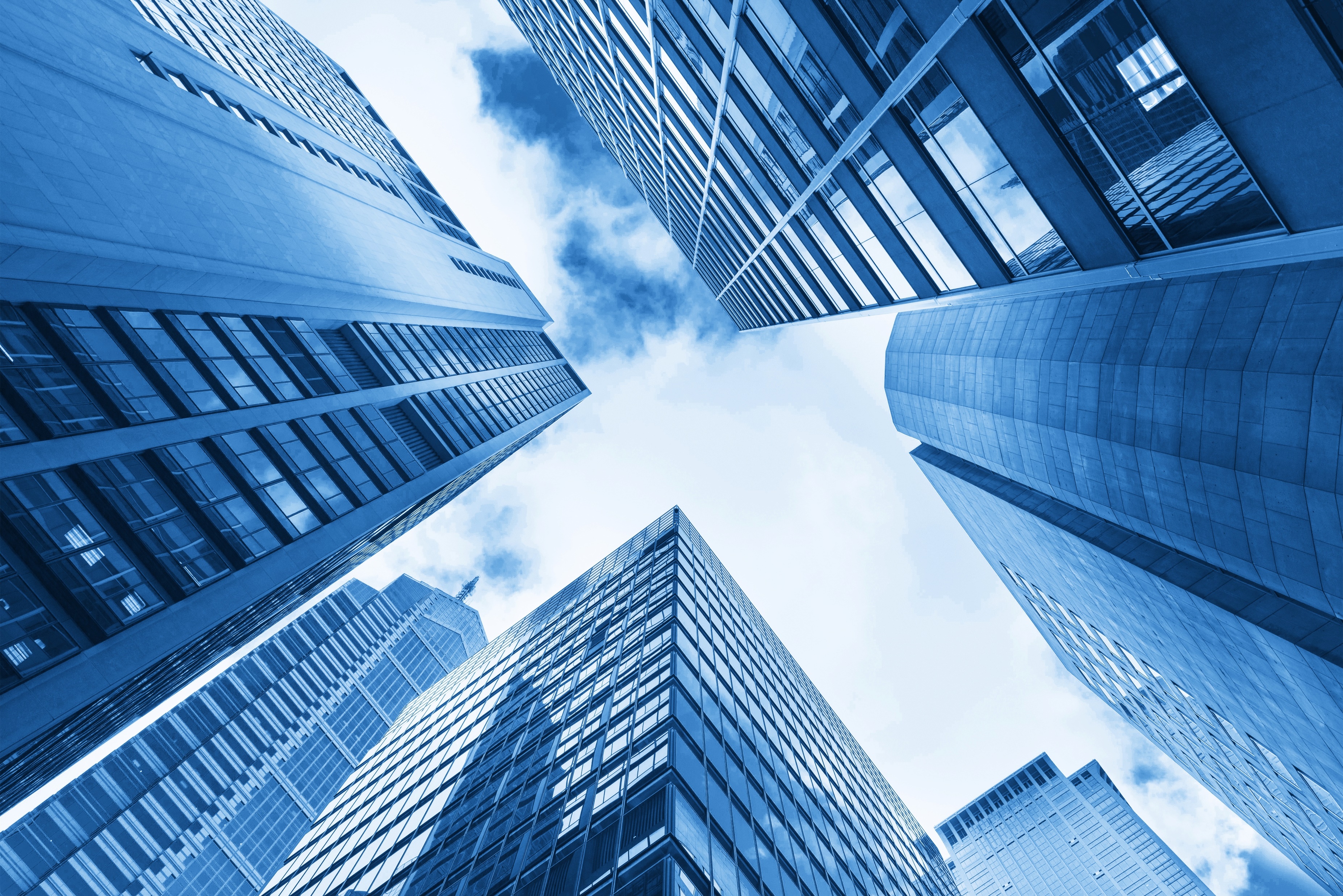 未来展望
在此处输入内容在此处输入内容在此处输入内容在此处输入内容在此处输入内容在此处输入内容在此处输入内容在此处输入内容在此处输入内容在此处输入内容在此处输入内容在此处输入内容在此处输入内容在此处输入内容在此处输入内容在此处输入内容在此处输入内容在此处输入内容在此处输入内容在此处输入内容在此处输入内容
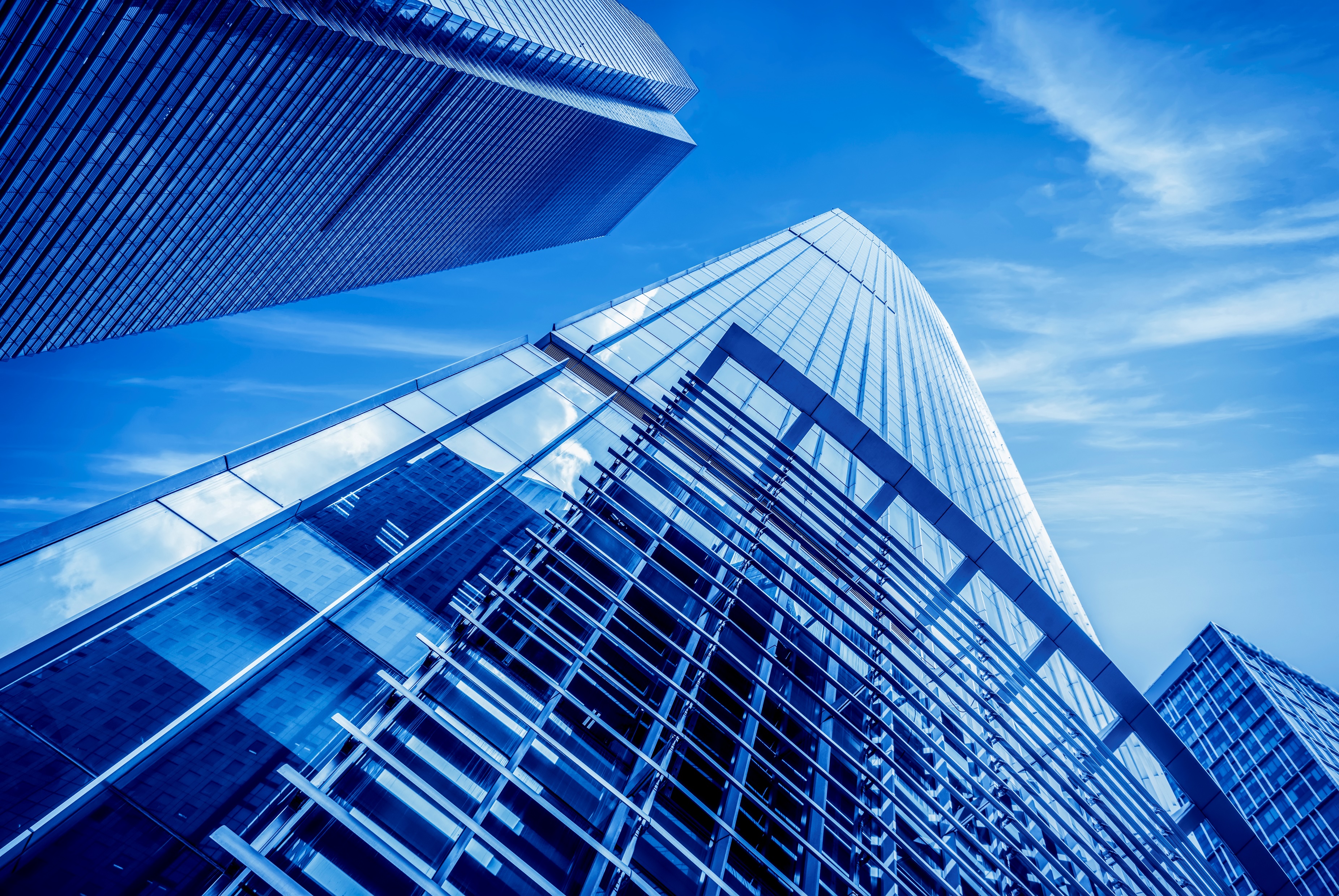 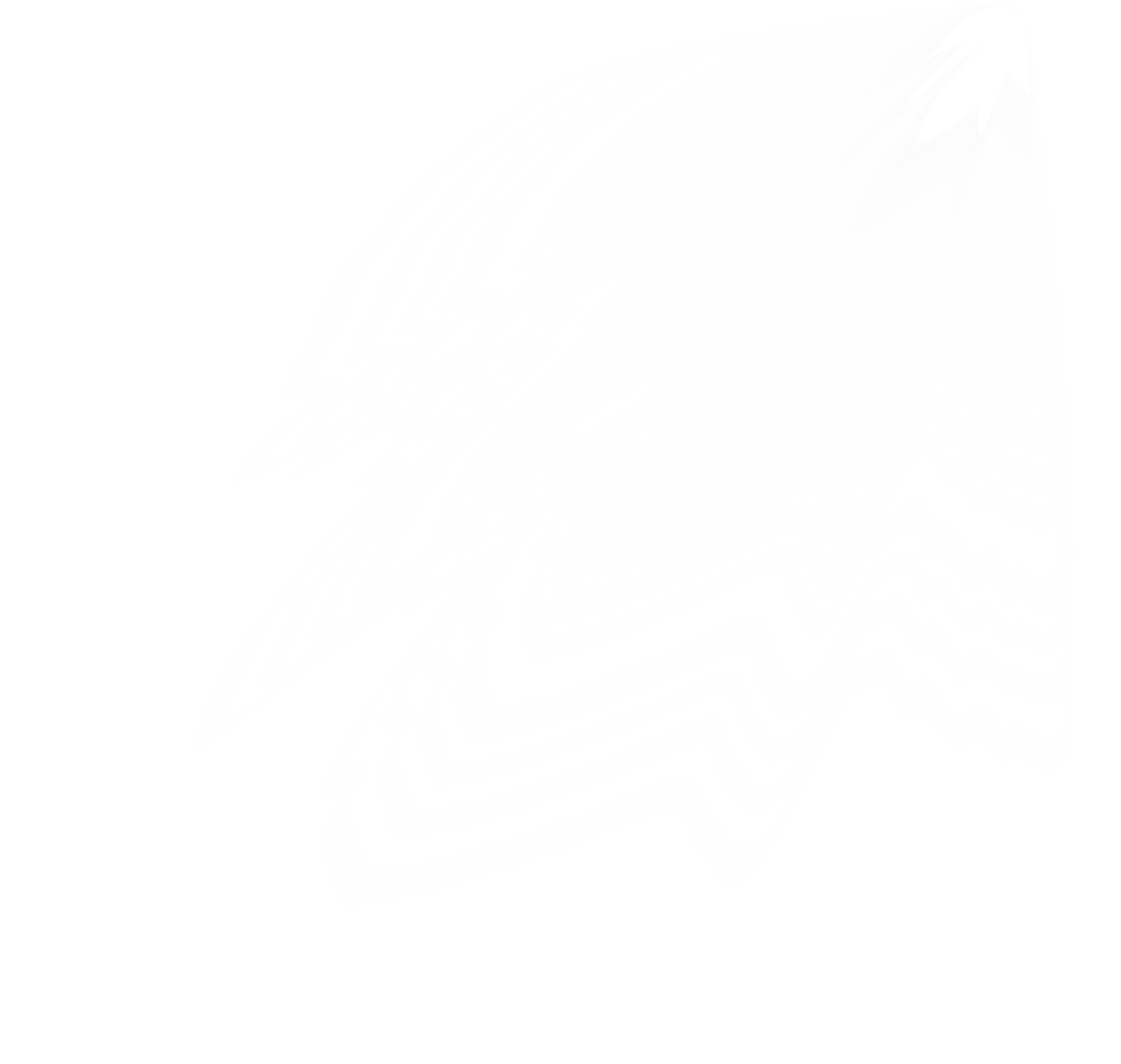 THANKS
感谢聆听
YOUR LOGO
OfficePLUS.cn
标注
字体使用


行距

素材

声明



作者
中文 微软雅黑
英文 Arail

标题 1.0
正文 1.5
https://pixabay.com/

本网站所提供的任何信息内容（包括但不限于 PPT 模板、Word 文档、Excel 图表、图片素材等）均受《中华人民共和国著作权法》、《信息网络传播权保护条例》及其他适用的法律法规的保护，未经权利人书面明确授权，信息内容的任何部分(包括图片或图表)不得被全部或部分的复制、传播、销售，否则将承担法律责任。

夜溪